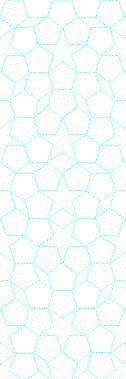 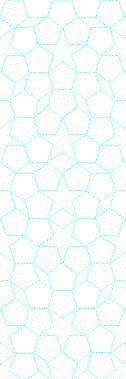 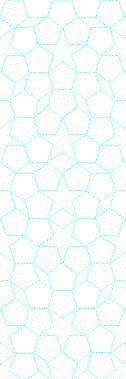 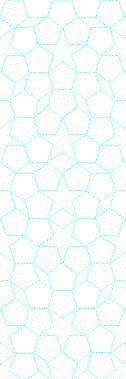 YTÜ 
FEN EDEBİYAT FAKÜLTESİ 
KİMYA BÖLÜMÜ
SEMİNER DERSİ SUNUMU
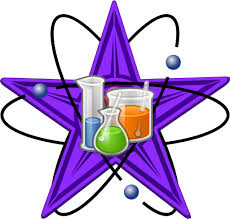 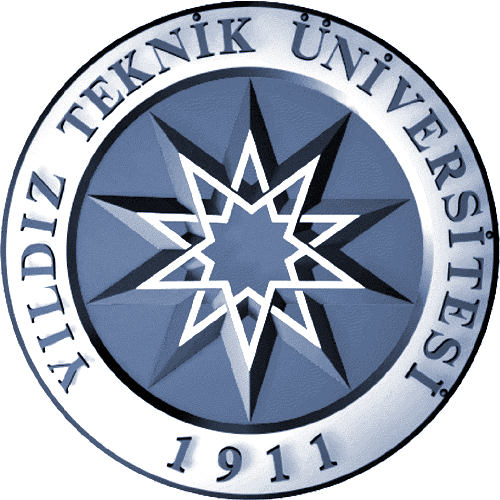 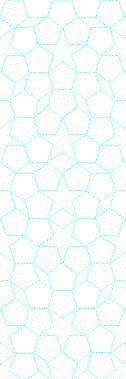 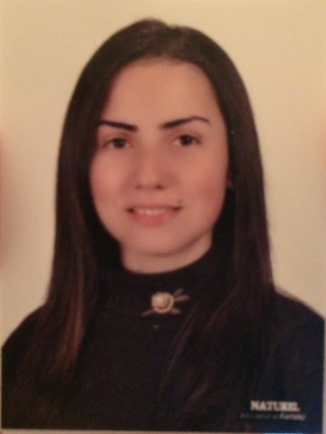 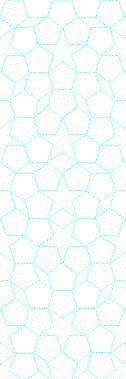 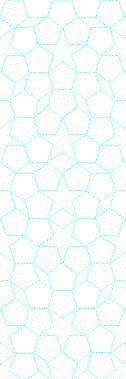 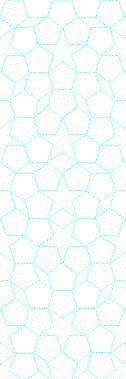 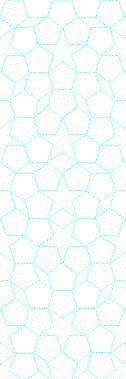 EVRİDİKİ PİNGO
20516005
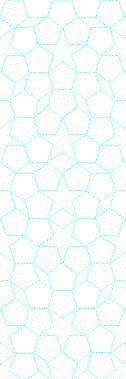 Deneysel Tasarım Uygulanarak Yüksek Performanslı Sıvı Kromatografisi ile İlaç Analizi ve Validasyonu






Prof. Dr. BÜRGE AŞÇI
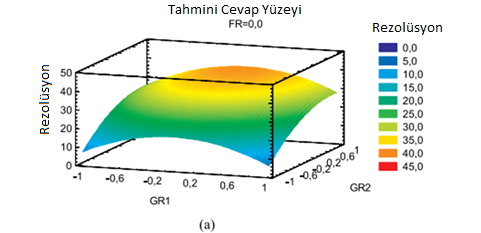 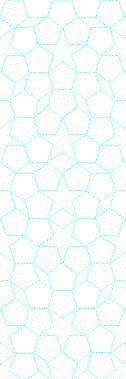 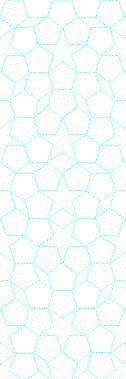 Tarih:  31.05.2022  Saat:  12.00
Yer:  Fen-Edebiyat Fakültesi B2-D10